Tiere und Müll
Tiere sterben wegen Müll
Tiere denken Müll wär´ Essen
VIELE Tiere sterben an Müll ,weil sie denken das wär´ was zu Essen
VIELE Tiere verhaken sich in den Fischernetzen
VIELE Tiere sterben auch wegen verschmutzten und verseuchten Gewessern
Verschmutzte MEERE
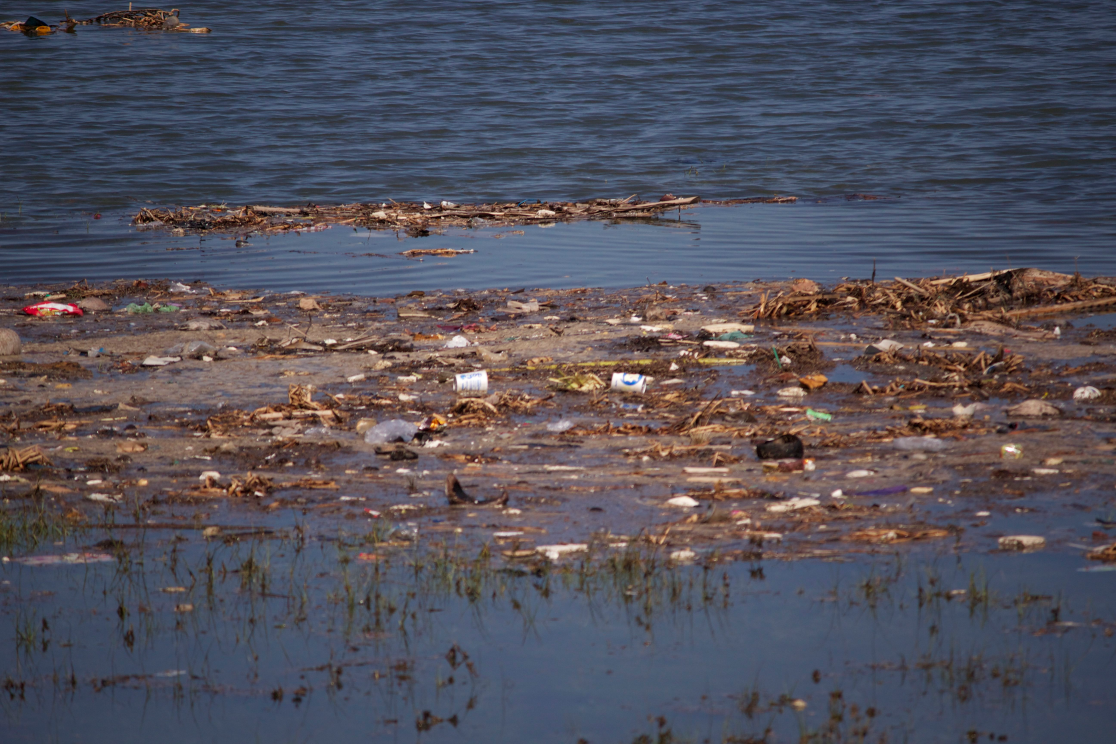 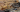 Sueddeutsch.de
TIERE DIE MÜLL ESSEN
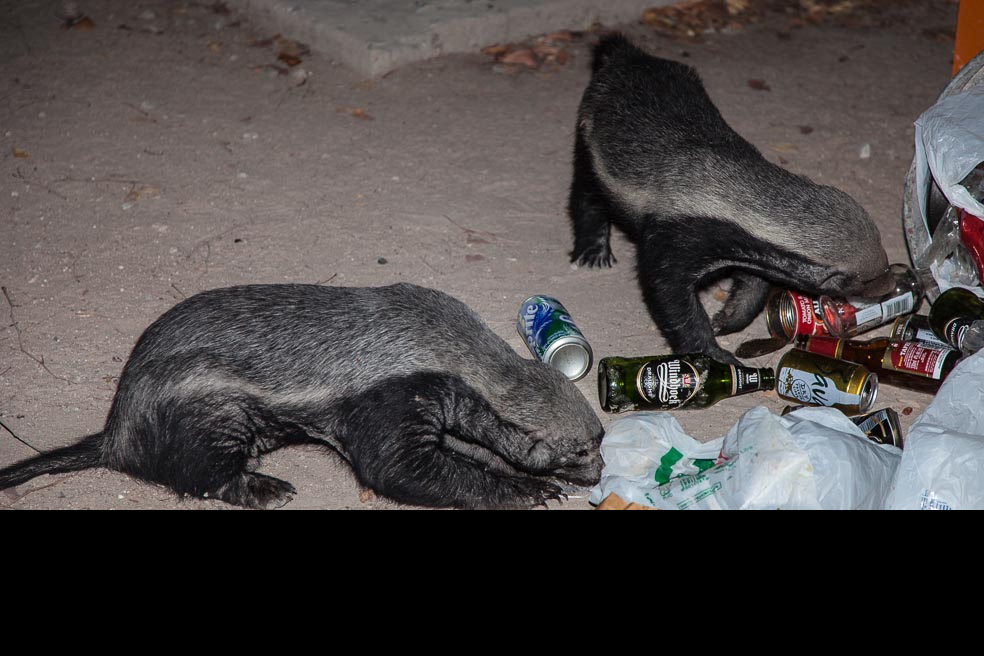 Dia-faszination-natur-afrika.de
Projekt: Tiere und Müll
Erich-Kästner-Realschule Gladbeck
Klasse 6a
Fidan KARABÜGÜL